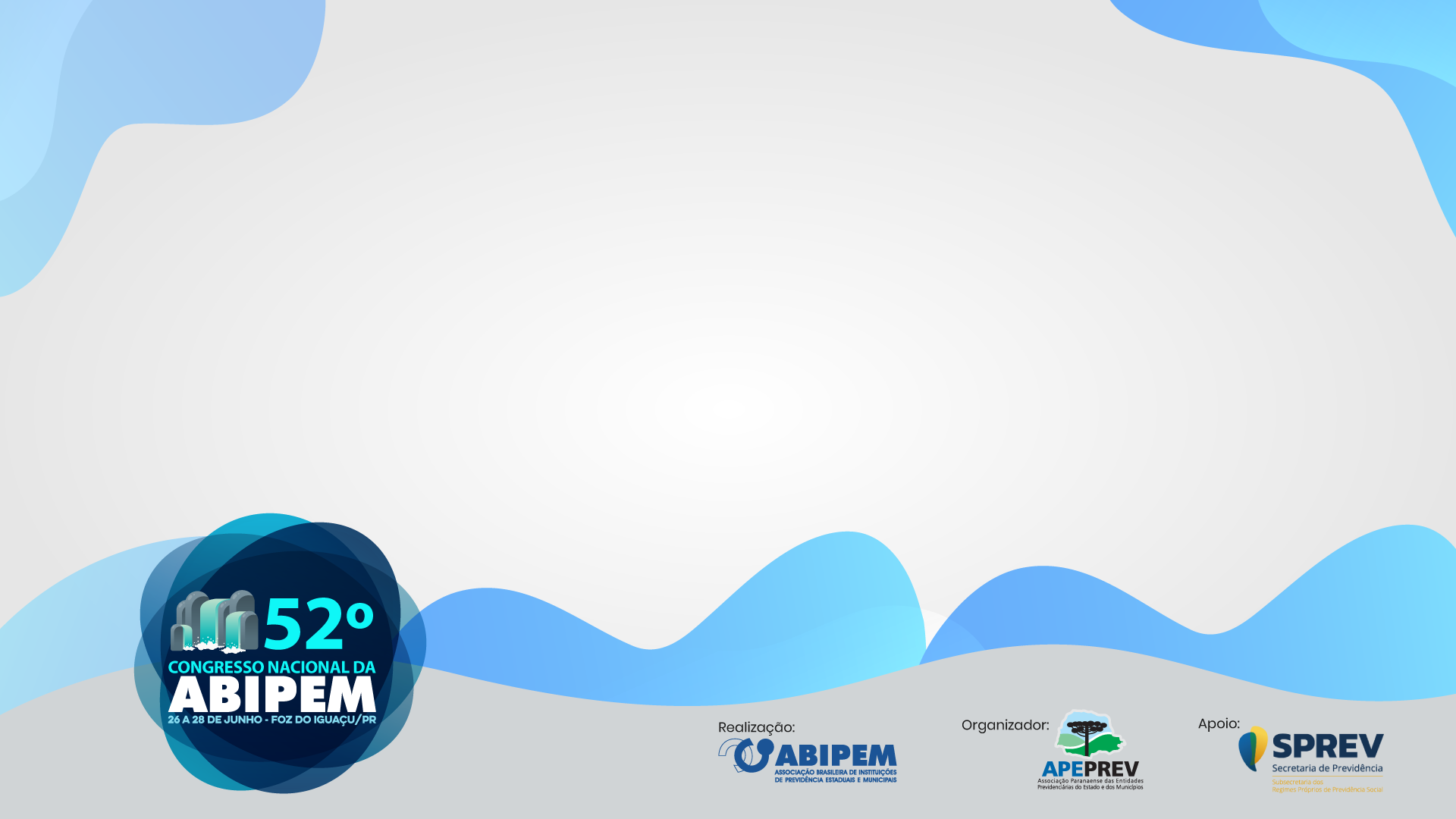 52º Congresso Nacional da ABIPEM
26 a 28 de junho - Foz do Iguaçu/PR
Contabilidade Previdenciária Contabilização de Investimentos
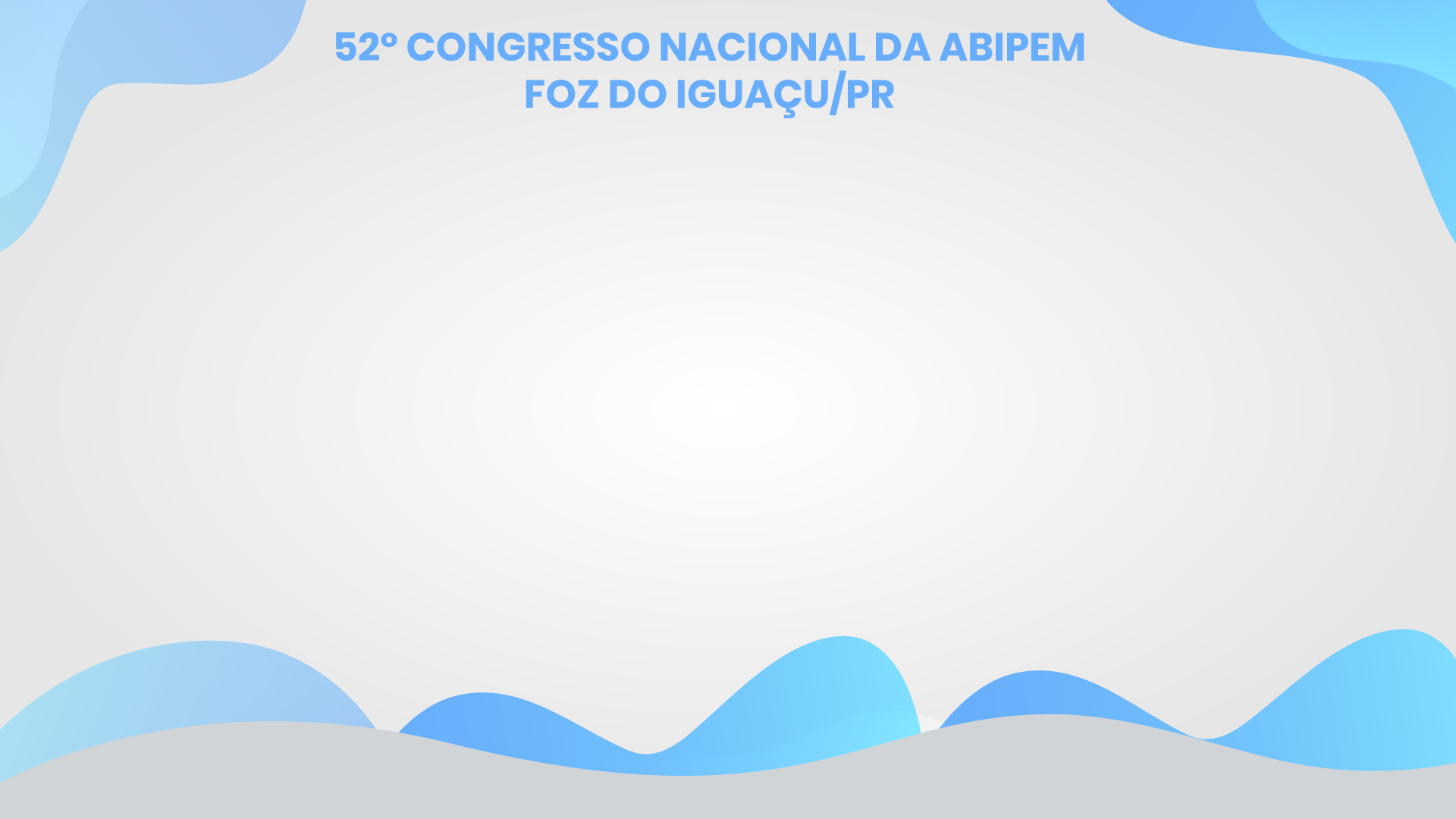 INVESTIMENTOS E APLICAÇÕES DOS RECURSOS GARANTIDORES DO FUNDO COMUM DE PREVIDÊNCIA
Art. 16 da Portaria MPS nº 402/2008, entre outras questões, dispõe que:
A escrituração contábil do RPPS deverá ser distinta da mantida pelo ente federativo (PCASP ESTENDIDO, Port. MPS 509/2013)
Registros contábeis auxiliares para apuração de depreciações, de avaliações e reavaliações dos bens, direitos e ativos, inclusive dos investimentos e da evolução das reservas;
Os títulos e valores mobiliários devem ser registrados pelo valor efetivamente pago, marcados a mercado, no mínimo mensalmente, ou
Os títulos de emissão do Tesouro Nacional poderão ser contabilizados pelos respectivos custos de aquisição acrescidos dos rendimentos auferidos, desde que.....
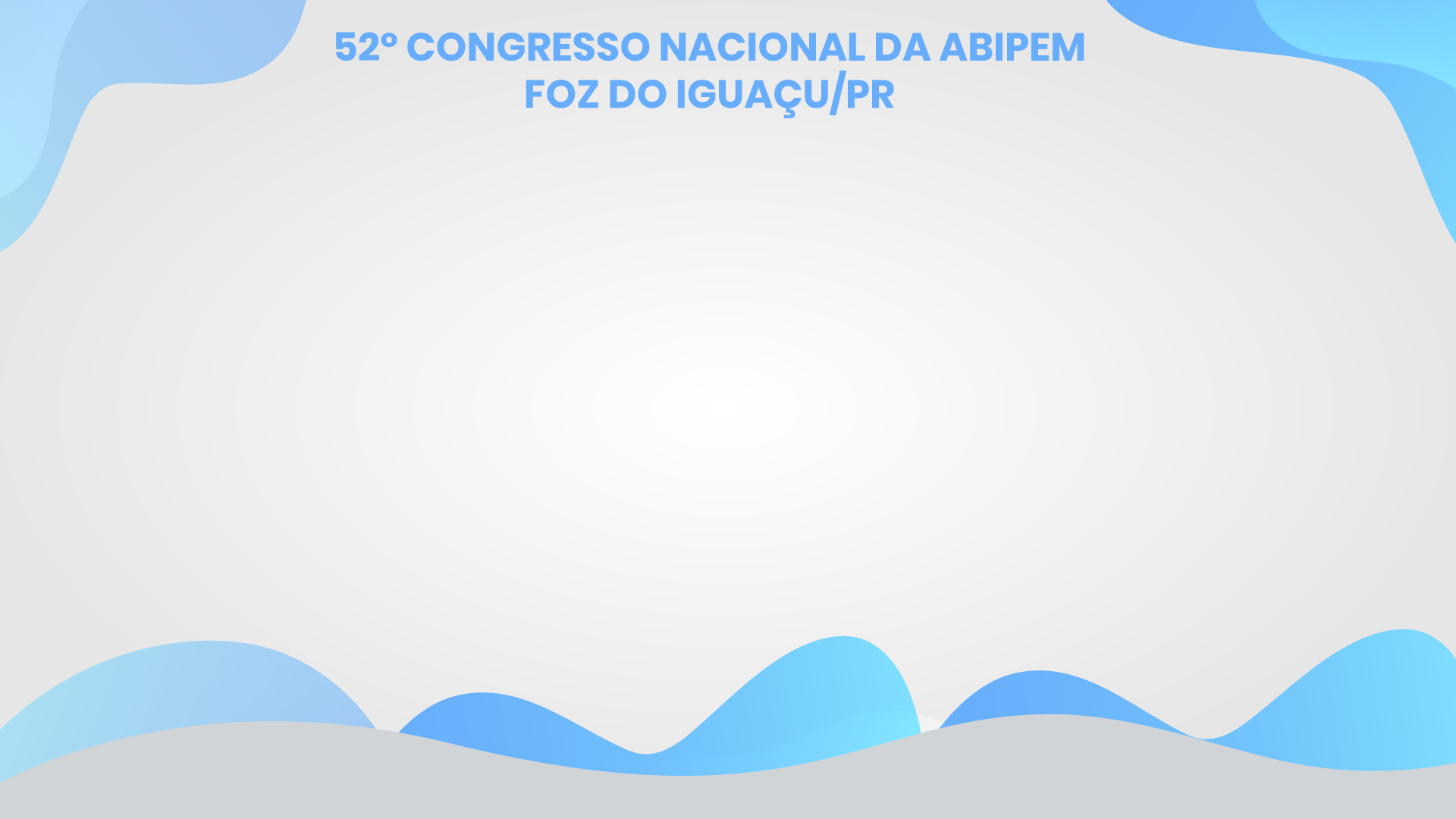 Investimentos Temporários (Títulos e Valores Mobiliários) – PCASP Estendido
Aplicações em segmento de renda fixa; 
Aplicações em segmento de renda variável; 
Aplicações em segmento imobiliário; 
Aplicações em enquadramento; 
Títulos e valores não sujeitos ao enquadramento; e 
Aplicações com a taxa de administração do RPPS
Investimentos Permanentes (Bens e Direitos)
Imóveis vinculados por lei ao Fundo Comum de Recursos
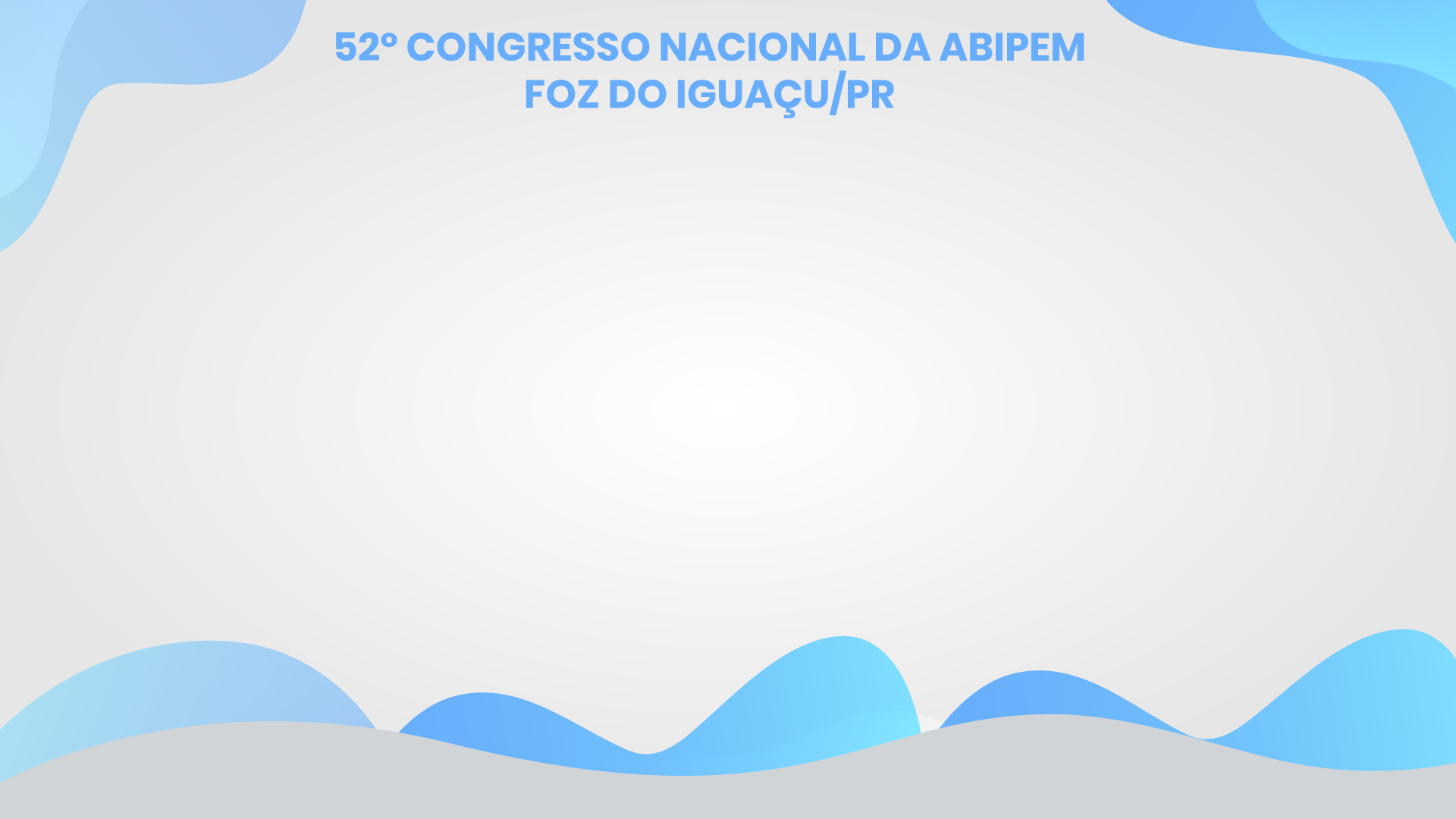 IPC STN 14/2018
Objetivo
Orientar os profissionais de contabilidade e da área previdenciária quanto à contabilização e gestão de recursos do RPPS, em conformidade com a Portaria MPS nº 509/2013 e com o MCASP.
Premissas
Quanto aos aspectos tributários, dada a diversidade de entendimentos, não se adentra no mérito da base de cálculo nem do momento de incidência de tributos, em particular do Pasep
Quanto aos aspectos patrimoniais, os ganhos são reconhecidos por meio de VPA (Variação Patrimonial Aumentativa) e as perdas são reconhecidas por meio de VPD (Variação Patrimonial Diminutiva);
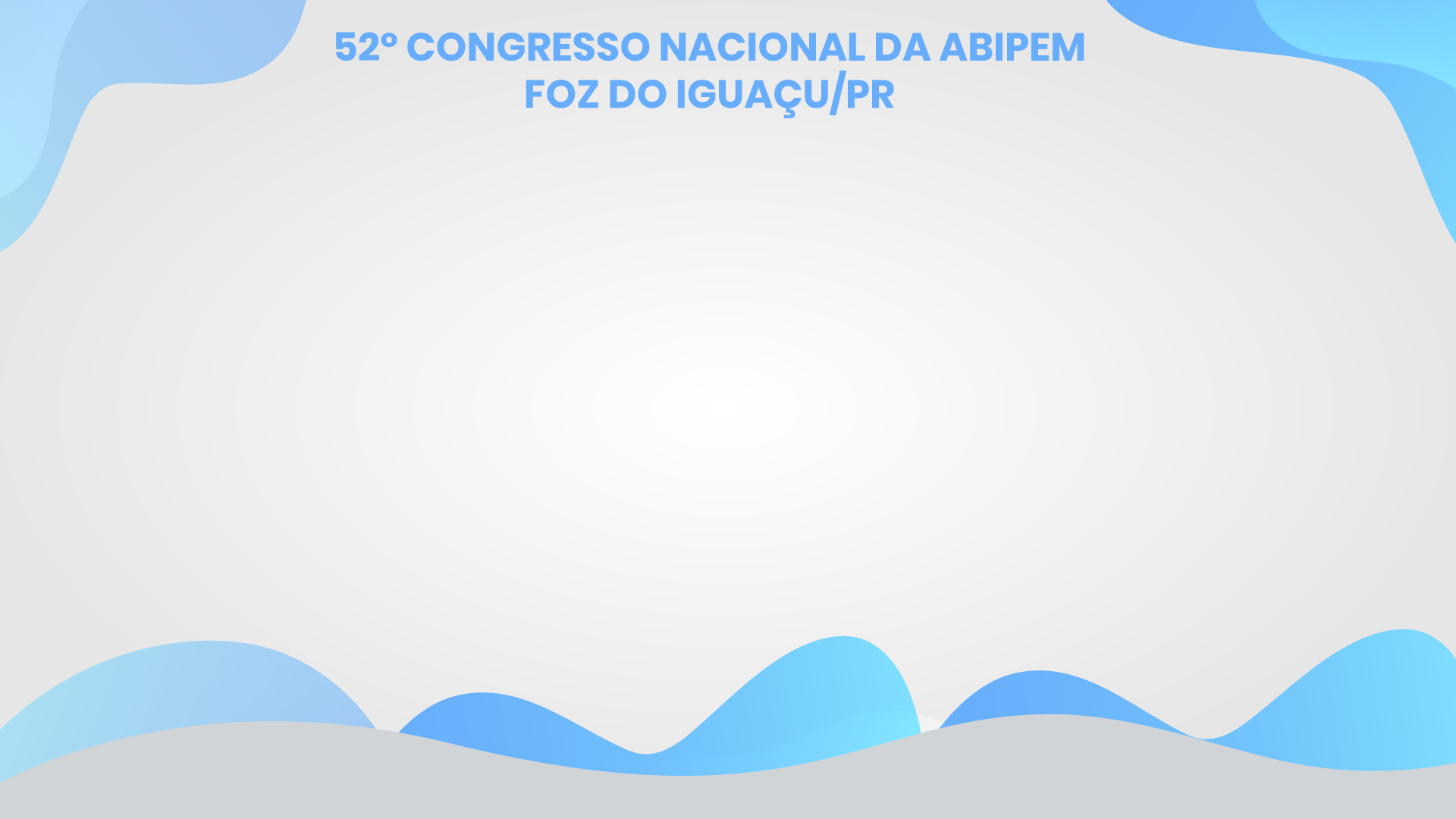 IPC STN 14/2018
Opcionalmente, os rendimentos dos investimentos mantidos até o vencimento ou cuja valoração não esteja atrelada à marcação a mercado podem ser reconhecidos na conta de Ajustes de Avaliação Patrimonial (patrimônio líquido), até que o investimento seja realizado financeiramente (no resgate). 
Não se aplica esta opção ao reconhecimento de perdas no valor recuperável (empearment)
Quando houver uma evidência objetiva de perda no valor recuperável de um investimento, o registro deverá ser feito como ajuste para perdas estimadas (e não provisão para perdas) em investimentos do RPPS de acordo com a estimativa para o período
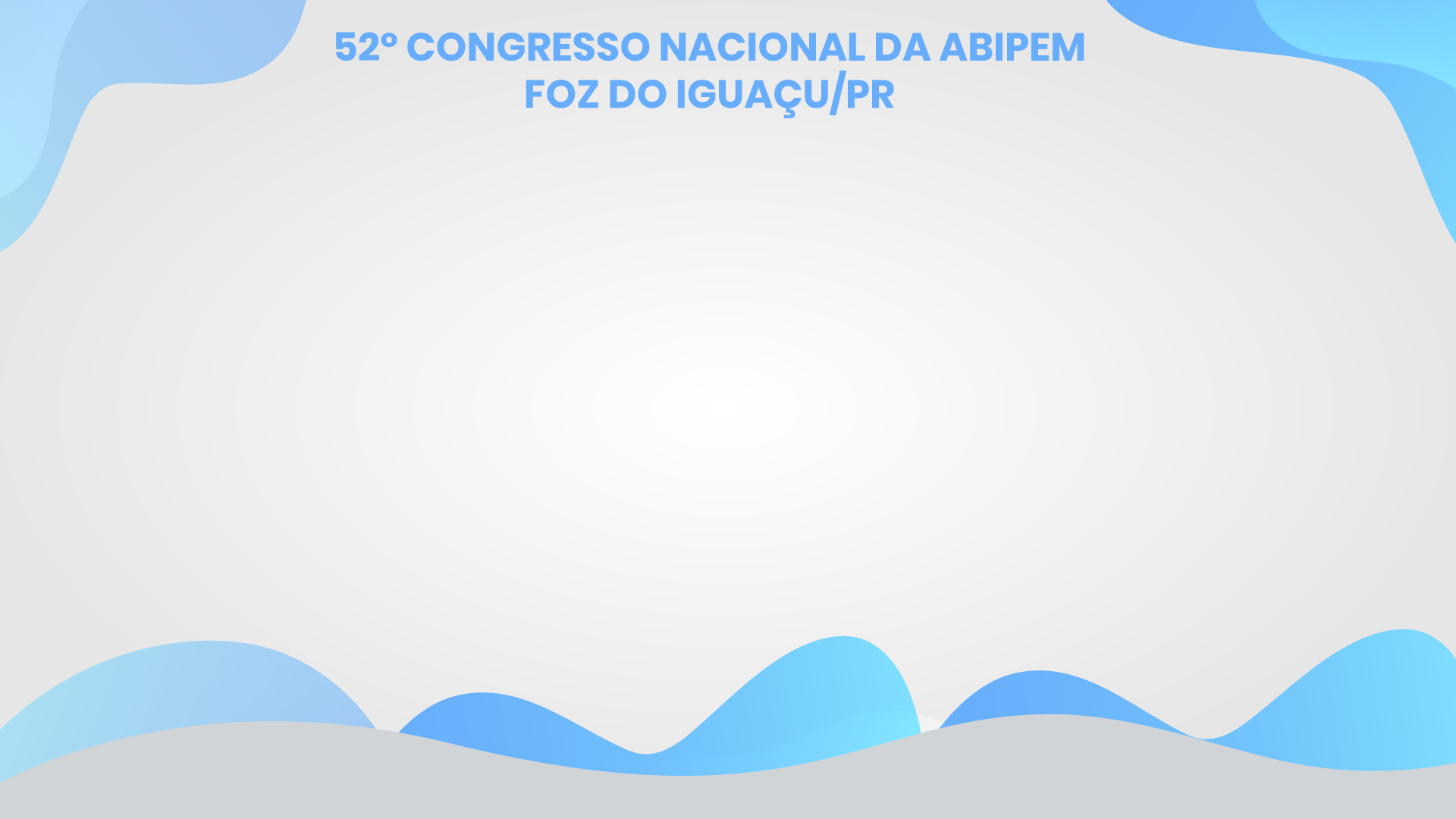 IPC STN 14/2018
Premissas
Quanto aos aspectos orçamentários, os ganhos podem ser reconhecidos orçamentariamente por meio de receita quando o investimento for realizado financeiramente. A receita orçamentária poderá ser contabilizada de acordo com as classificações por natureza da receita constantes no Ementário da Receita.
Quanto aos aspectos orçamentários, as perdas não são reconhecidas orçamentariamente por meio de despesa. Ademais, inexiste classificação orçamentária para estas perdas
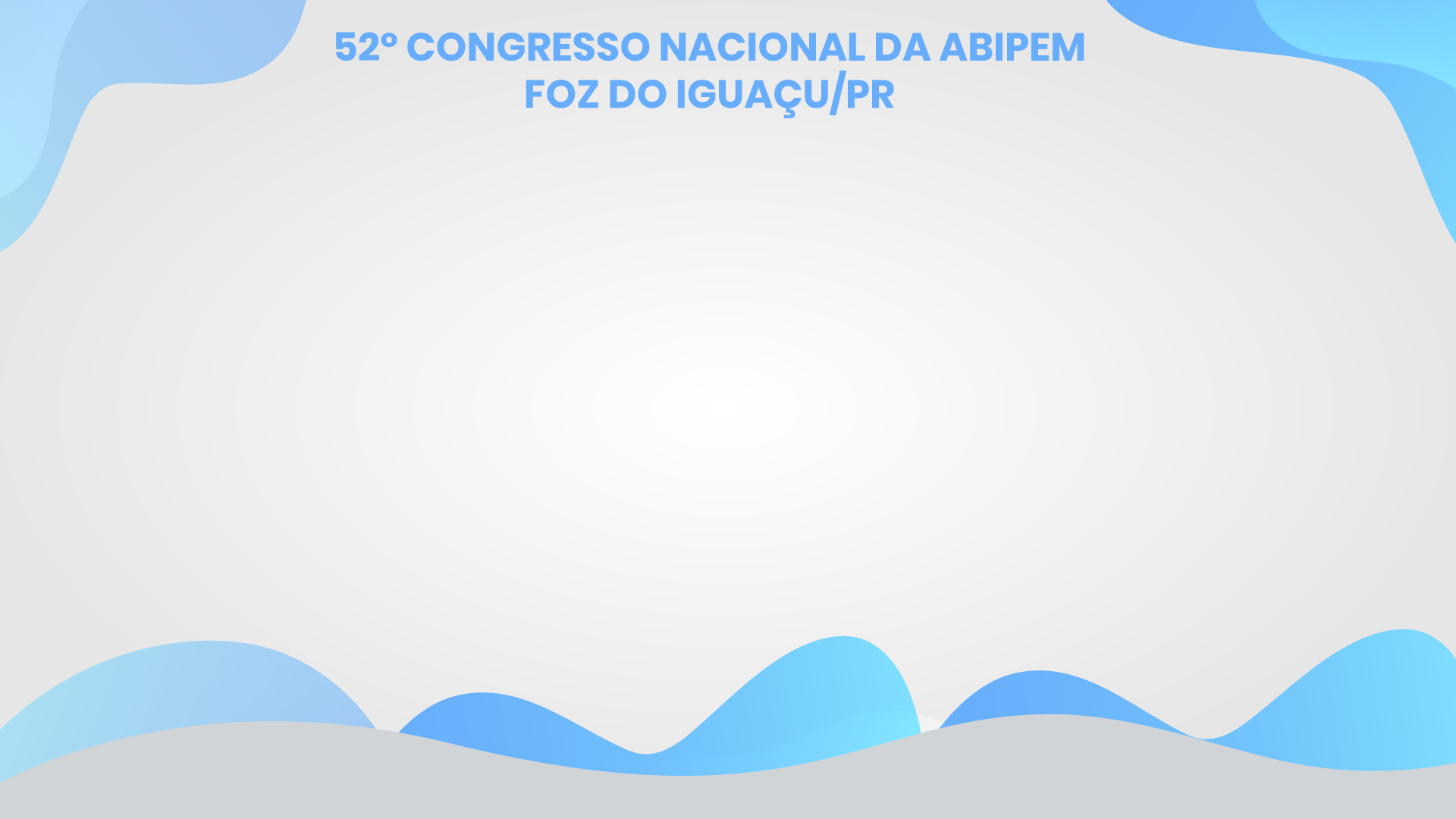 IPC STN 14/2018 – Lançamentos Indicados
Aplicação de recursos em investimentos temporários
Natureza da informação: Patrimonial 
	
D 	1.1.4.1.1.xx.xx 	Títulos e valores mobiliários (F) 	
C 	1.1.1.1.1.06.xx     Banco Conta Movimento (F)
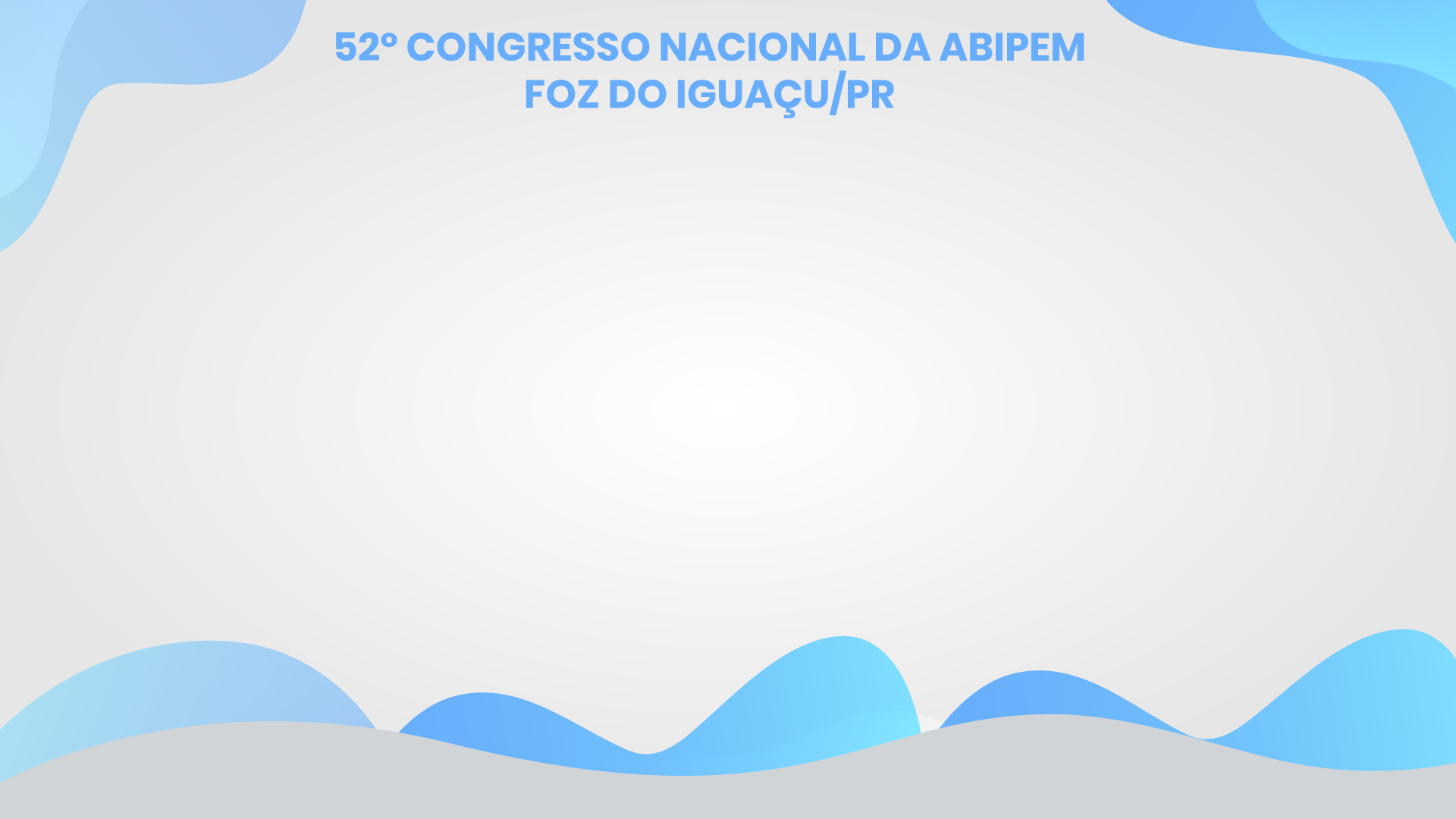 Remuneração do investimento, recebimento em espécie por pagamento de bônus (pelo efetivo ingresso financeiro)
Natureza da informação: Patrimonial 
D 	1.1.1.1.1.06.xx 	 Banco Conta Movimento (F) 	
C 	4.4.5.2.1.xx.xx 	Remuneração de Aplicações Financeiras
Natureza da informação: Orçamentária 
D 	6.2.1.1.x.xx.xx 	Receita a Realizar 	
C 	6.2.1.2.x.xx.xx 	Receita Realizada
Natureza da informação: Controle
D 	7.2.1.1.x.xx.xx 	Controle da Disponibilidade de Recurso 	
C 	8.2.1.1.1.xx.xx 	Disponibilidades por Destinação de Recurso – DDR
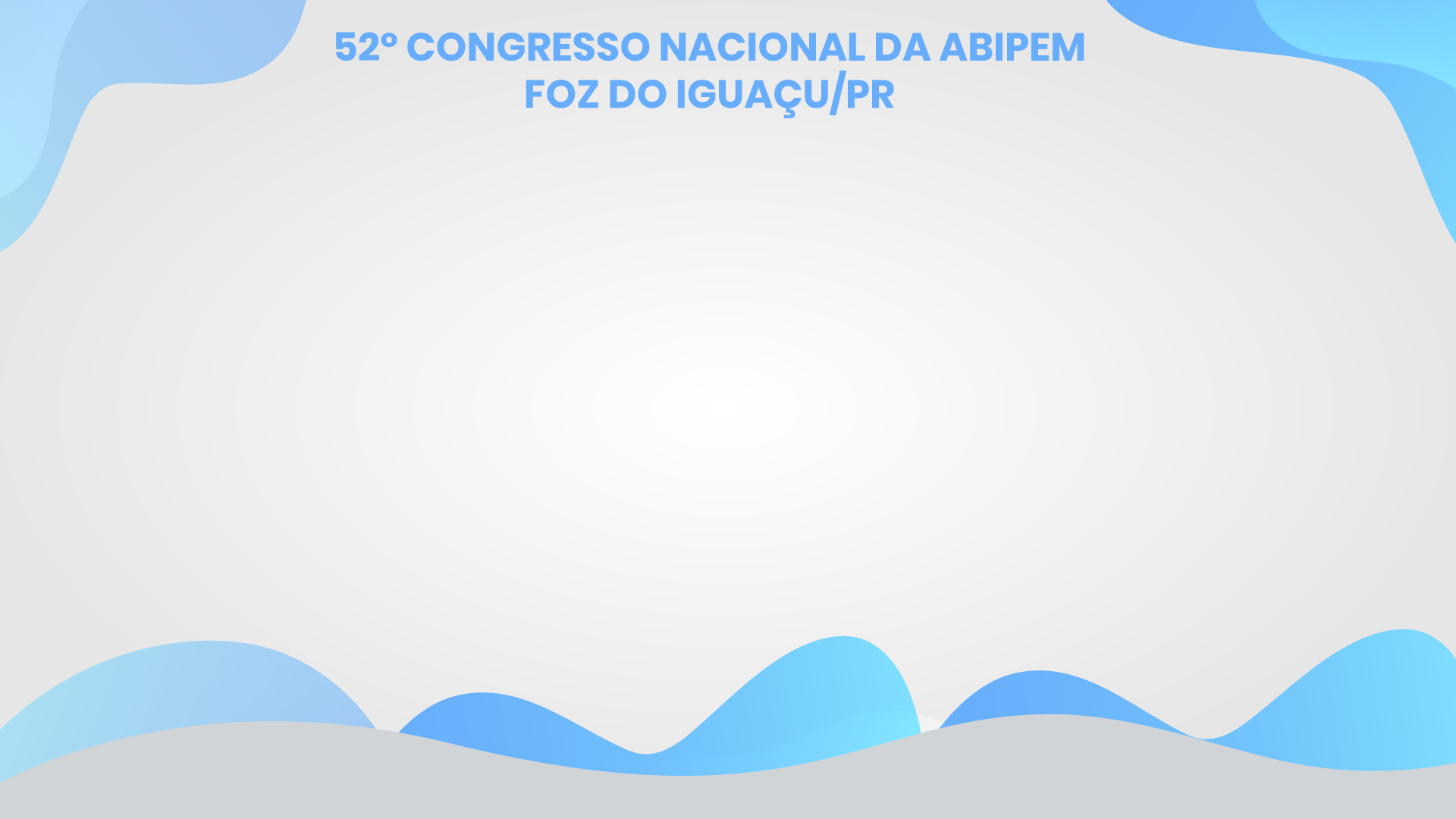 Registro de “ganhos” ou “perdas” pela marcação a mercado
“ganhos”
Natureza da informação: Patrimonial
D 	1.1.4.1.1.xx.xx    Títulos e valores mobiliários (F) 	
C 	4.6.1.9.1.xx.xx     Reavaliação de Outros Ativos  - CONSOLIDAÇÃO (*)
(*) C	4.9.1.0.1.00.00 VARIAÇÃO PATRIMONIAL AUMENTATIVA A CLASSIFICAR - CONSOLIDAÇÃO
“perdas”
Natureza da informação: Patrimonial

D 	     3.6.1.7.1.07.01 	   Ajuste de Perdas Investimentos – Títulos e Valores Mobiliários – CONSOLIDAÇÃO
C                  1.1.4.1.1.xx.xx    Títulos e valores mobiliários (F)
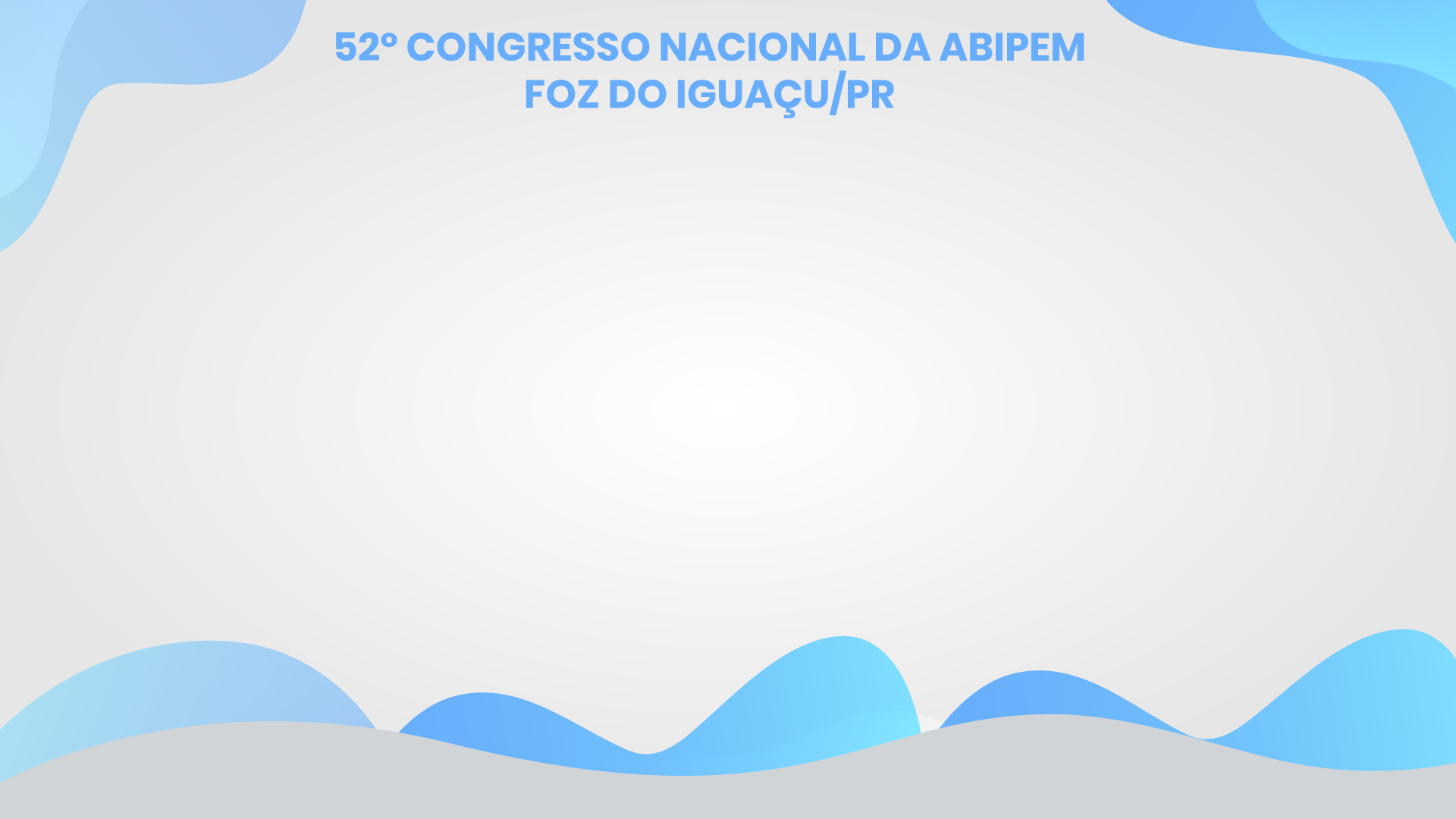 Registro da alienação de investimento com ganho efetivo (resgate)
Natureza da informação: Patrimonial
D             1.1.1.1.1.06.xx     Banco Conta Movimento (F) – pelo valor do efetivo ingresso
C 	1.1.4.1.1.xx.xx    Títulos e valores mobiliários (F) – pelo valor da aplicação atualizado	
C 	4.6.2.1.1.03.xx     Ganhos com Alienação de Investimentos RPPS – CONS – pelo valor do ganho
Natureza da informação: Orçamentária 
D 	6.2.1.1.x.xx.xx 	Receita a Realizar – pelo valor do ganho	
C 	6.2.1.2.x.xx.xx 	Receita Realizada – pelo valor do ganho
Natureza da informação: Controle
D 	7.2.1.1.x.xx.xx 	Controle da Disponibilidade de Recurso – pelo valor do ganho	
C 	8.2.1.1.1.xx.xx 	Disponibilidades por Destinação de Recurso – DDR – pelo valor do ganho
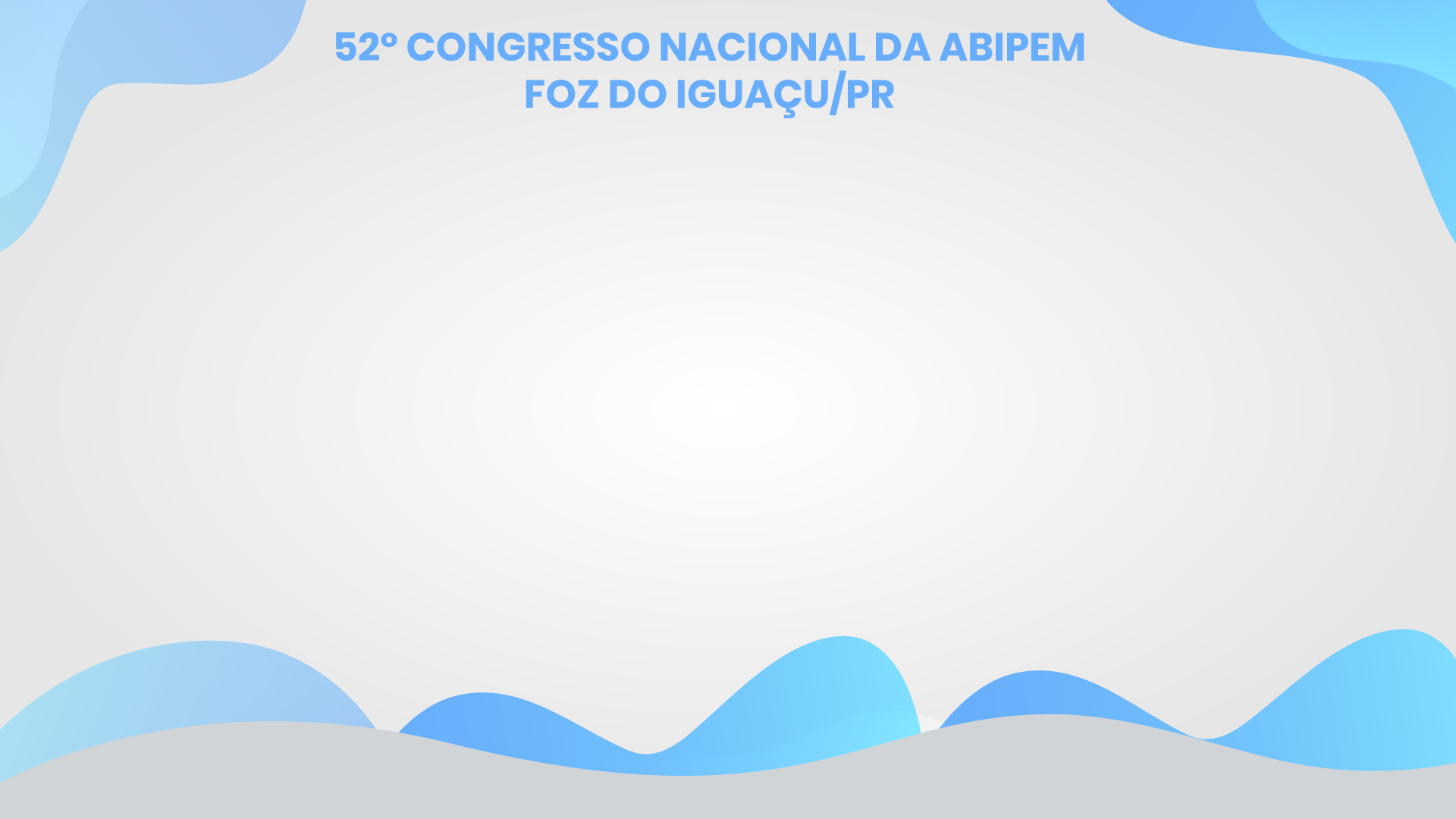 Registro da alienação de investimento com perda efetiva (resgate)
Natureza da informação: Patrimonial

D             1.1.1.1.1.06.xx     Banco Conta Movimento (F) – pelo valor do efetivo ingresso
C 	3.6.2.1.1.03.xx     Perdas com Alienação de Investimentos RPPS – CONSOLIDAÇÃO – pelo valor da perda
C 	1.1.4.1.1.xx.xx    Títulos e valores mobiliários (F) - pelo valor do título
Natureza da informação: Controle
	
D 	 8.2.1.1.1.xx.xx 	Disponibilidade por Destinação de Recurso – DDR – pelo valor da perda	
C 	 8.2.1.1.4.xx.xx 	DDR Utilizada – pelo valor da perda
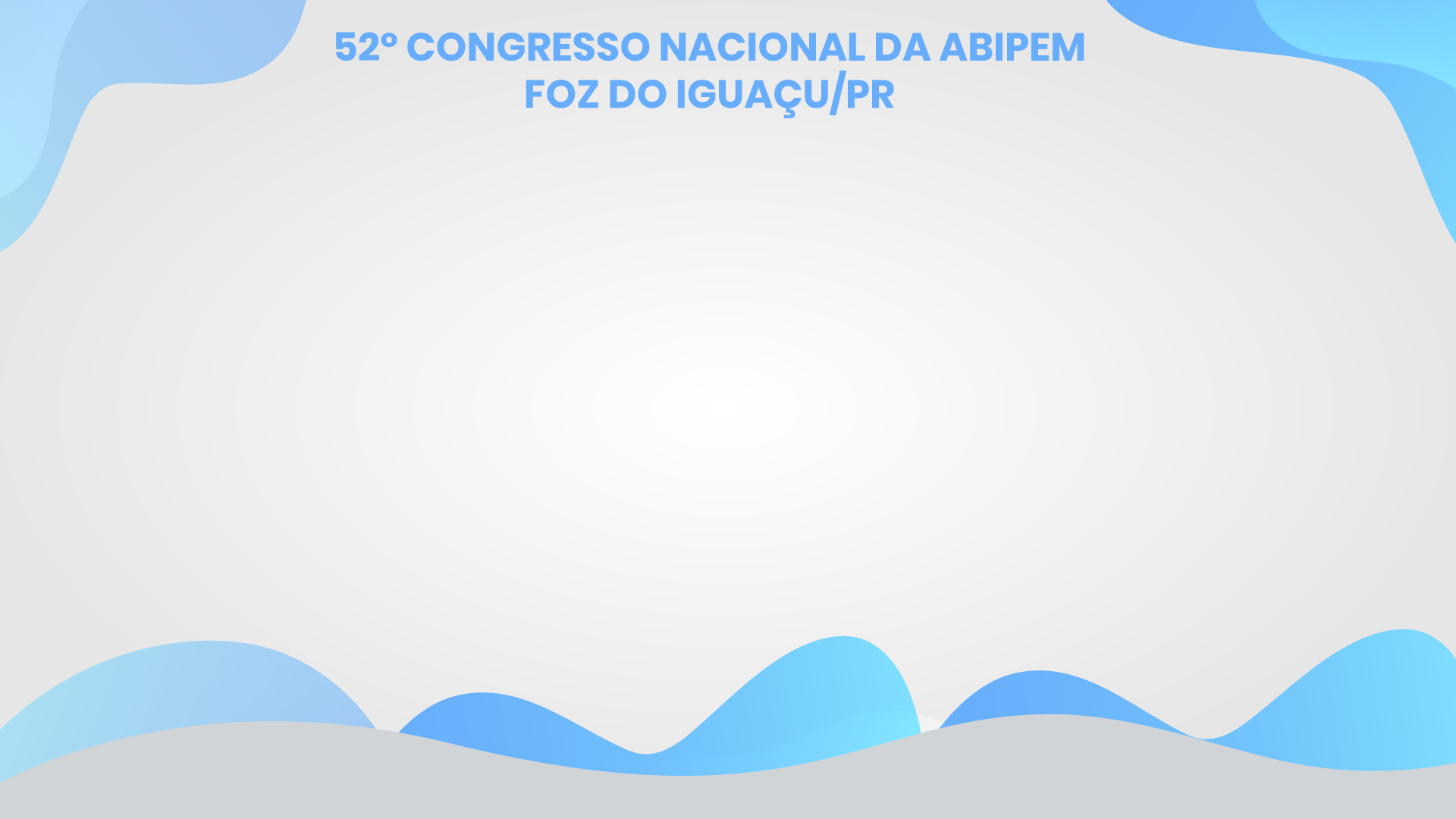 A Contabilidade com seus fundamentos científicos e normativos, princípios e técnicas é o principal instrumento de gestão de qualquer entidade, contudo NÃO deve ser fator de engessamento dos atos da administração
Como ferramenta de promoção da transparência e prestação de contas interna e externamente, é razoável que cada RPPS observe, também,  as orientações e formalidades exigidas pelos seus respectivos Tribunais de Contas
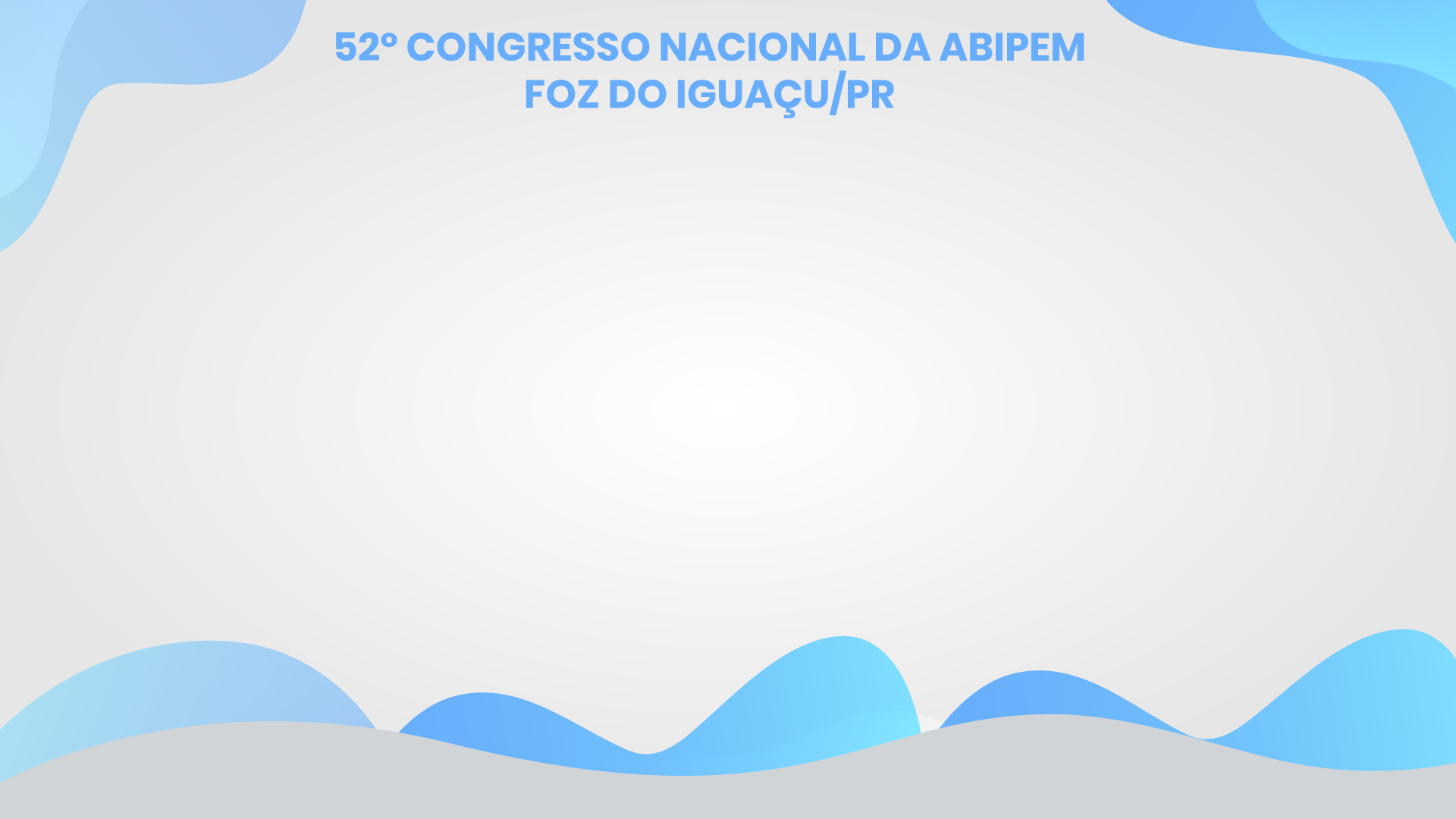 Agradecido pela Atenção!
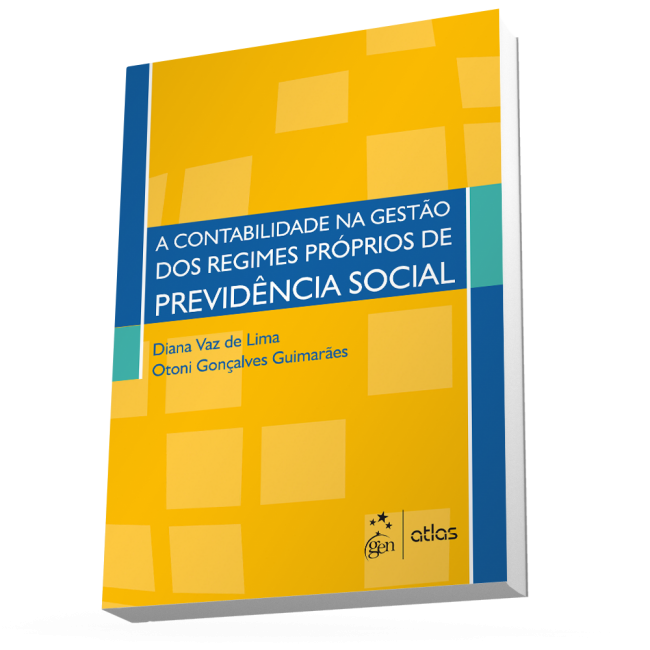 AO DISPOR

otonig@globo.com
(61) 9 9975-5980